Controle Não Linear Aplicado
Controlador Fuzzy PD+I
Profª Drª Vilma Alves de Oliveira
João Lucas Silveira Silva
1 - Sistema a ser controlado: Gerador Diesel
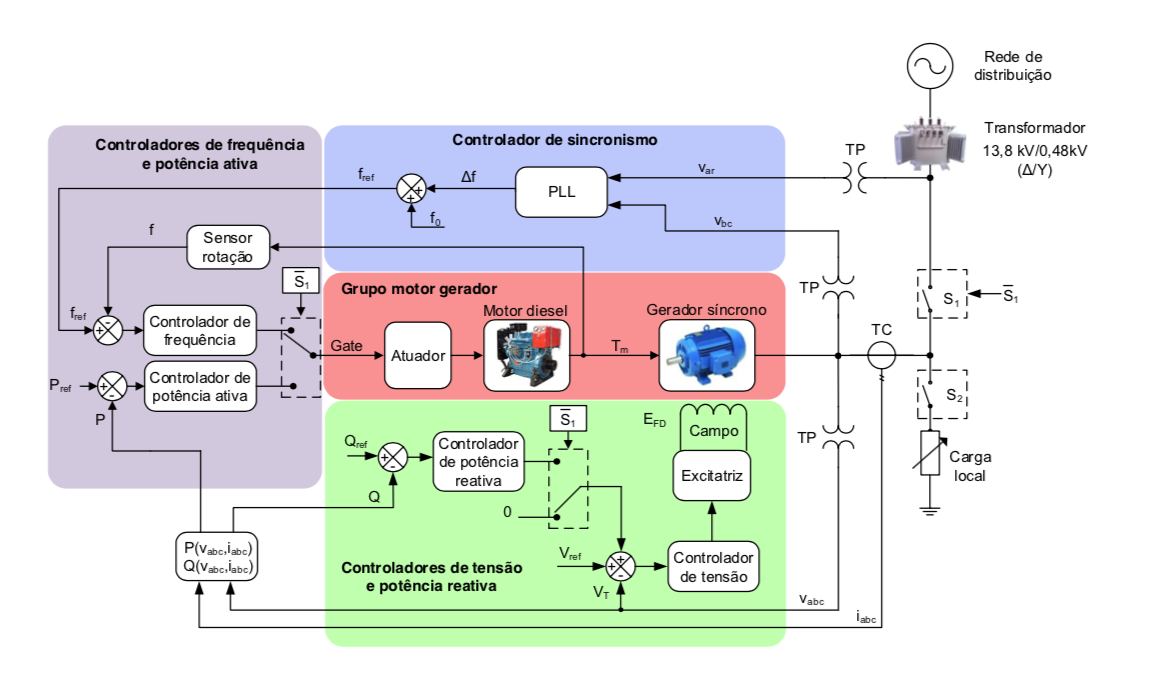 2 - Esquema Sistema de controle:
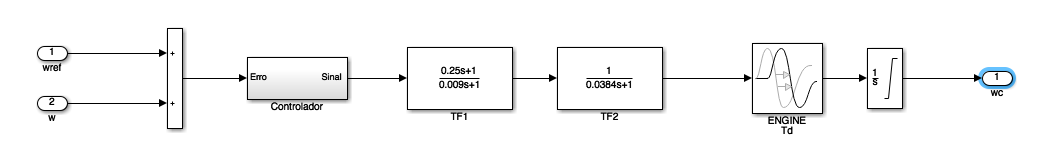 3 - Controlador P Fuzzy: Entrada
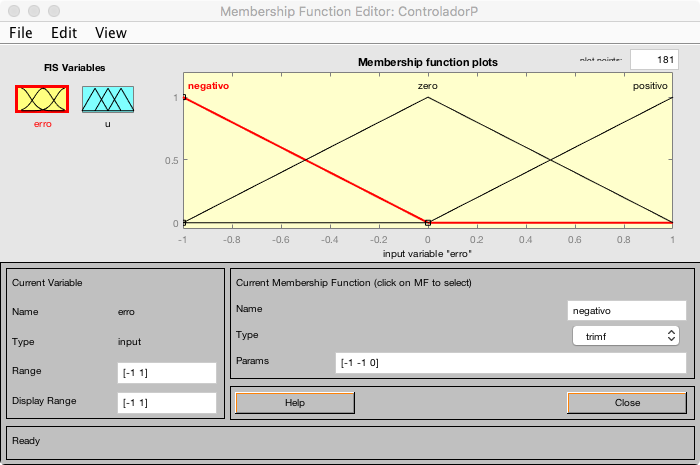 4 - Controlador P Fuzzy: Saída
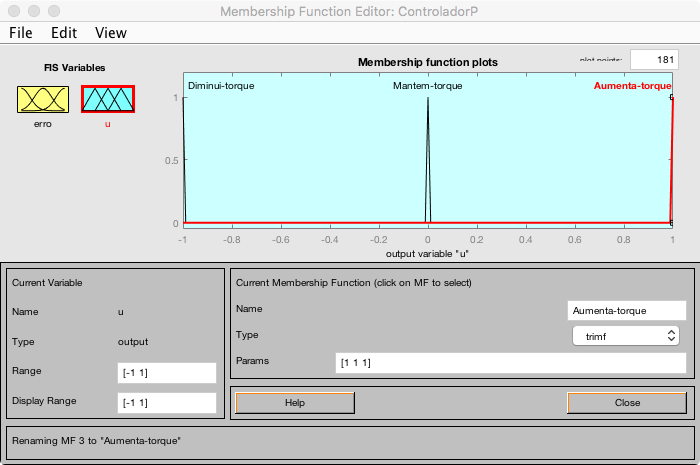 5 - Controlador P Fuzzy: Superfície
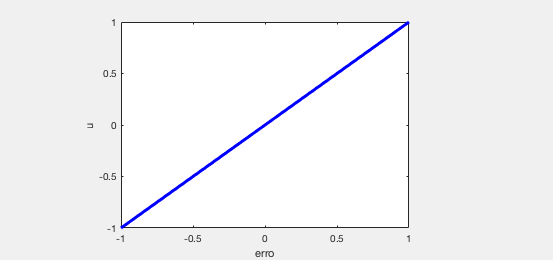 6 - Controlador P: Fuzzy x Clássico
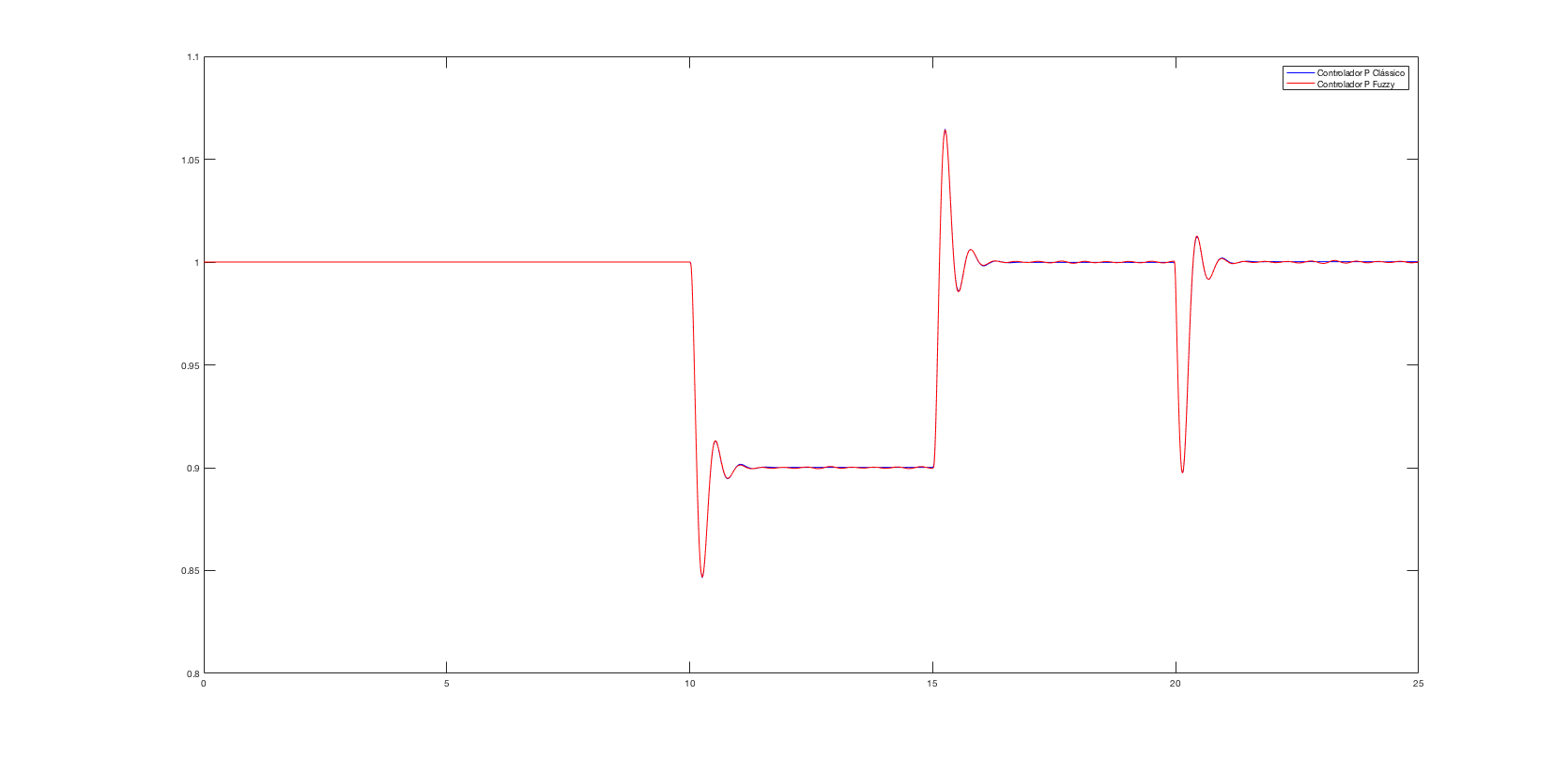 7 - Controlador PD Linear Fuzzy: Entradas
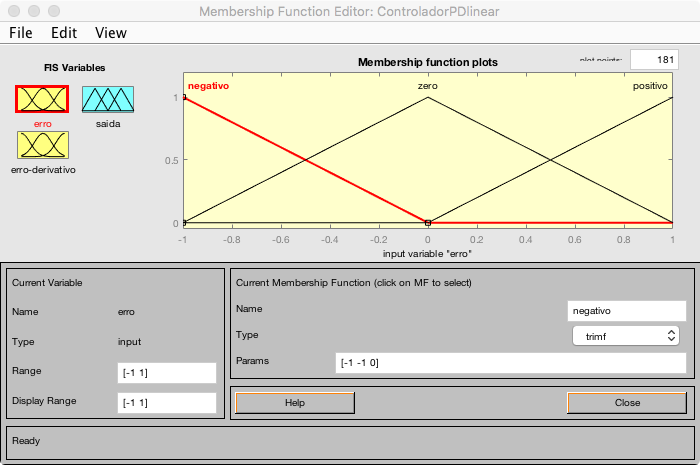 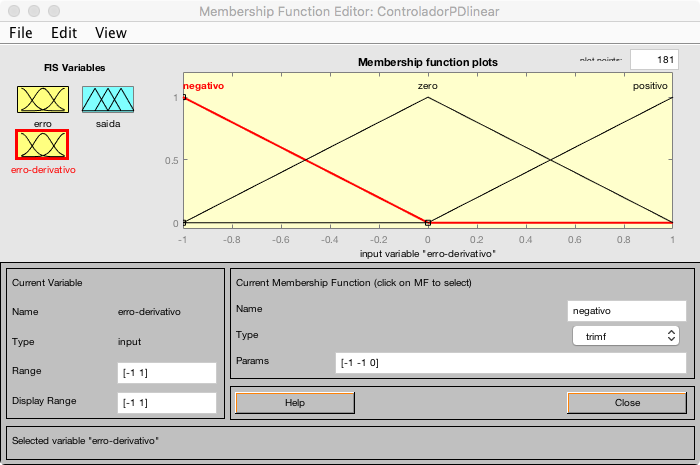 8 - Controlador PD Linear Fuzzy: Saída
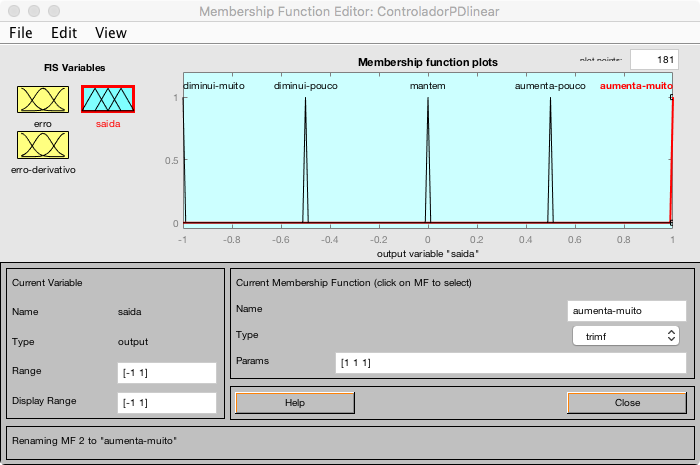 9 - Controlador PD Linear Fuzzy: Regras
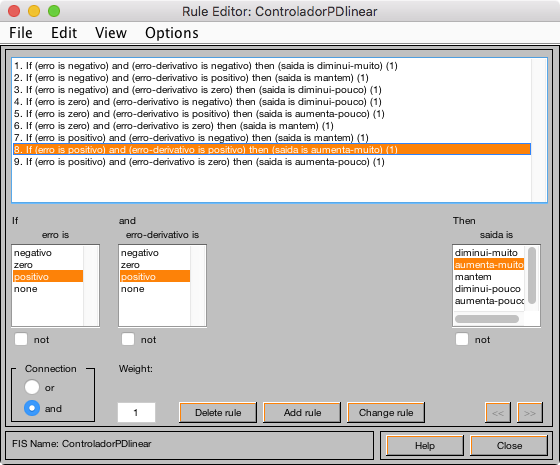 10 - Controlador PD Linear Fuzzy: Superfície
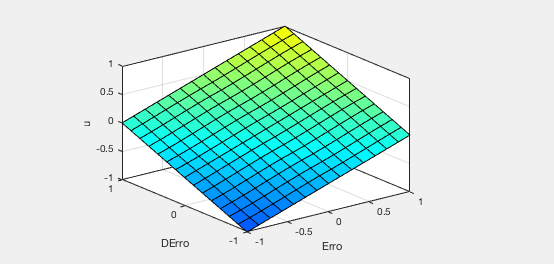 11 - Controlador PD Linear: Fuzzy x Clássico
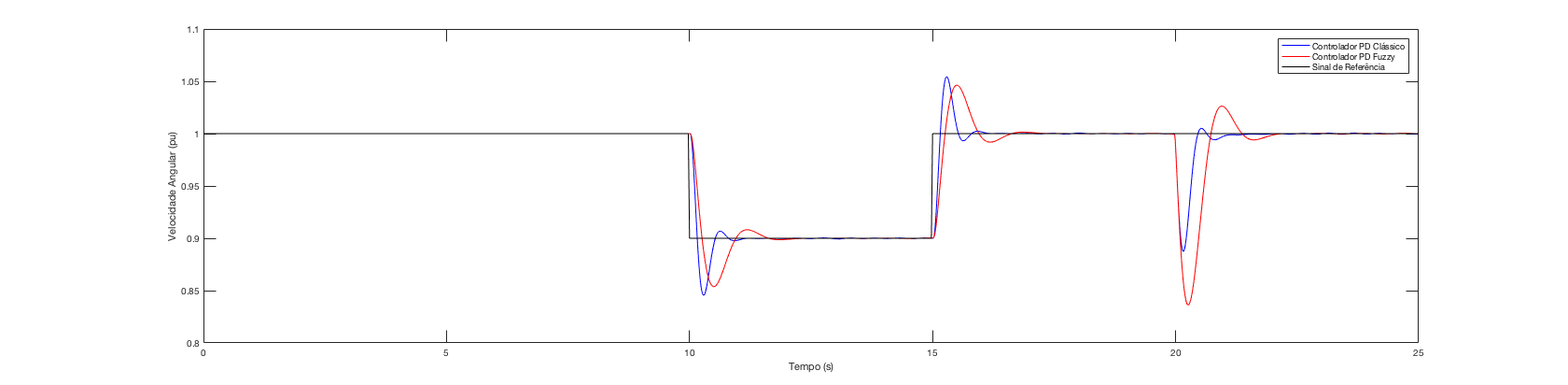 12 - Controlador PD Linear: Potência
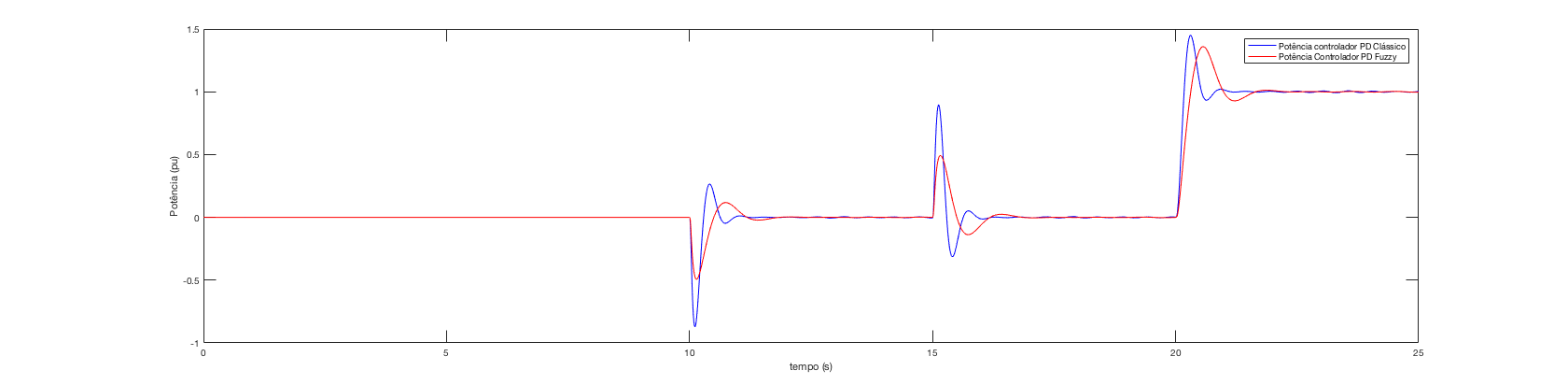 13 - Controlador PD Não Linear: Entradas
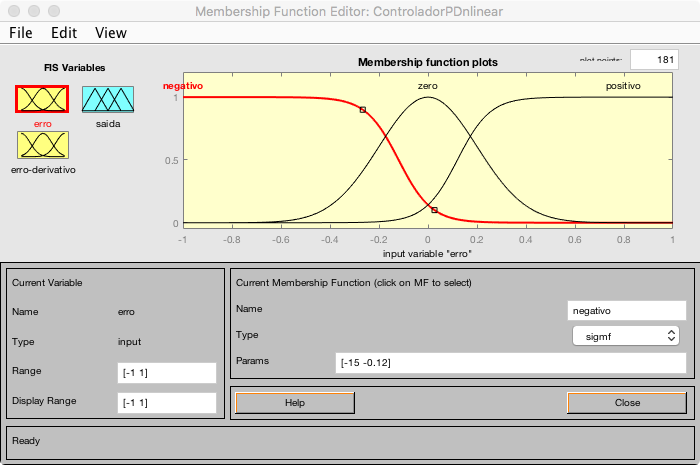 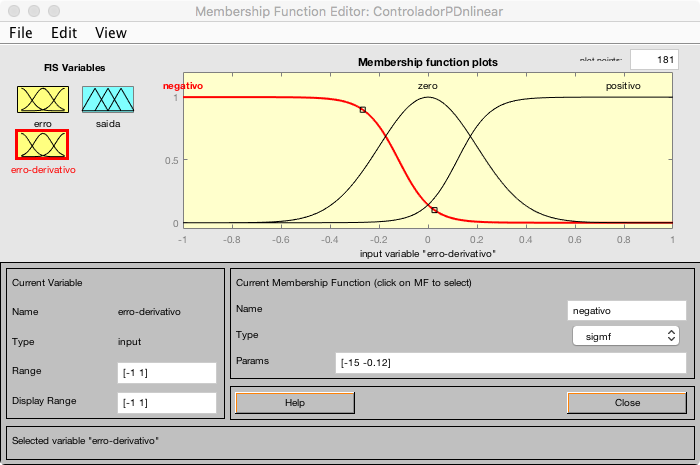 14 - Controlador PD Não Linear: Saída
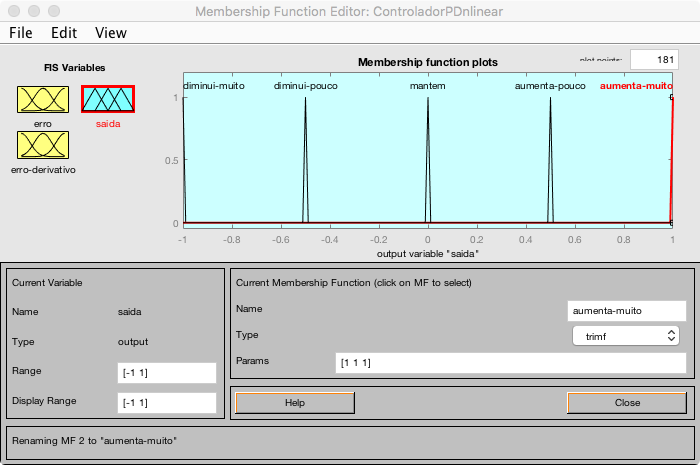 15 - Controlador PD Não Linear: Superfície
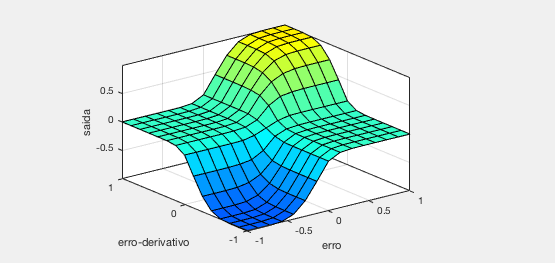 16 - Controlador PD: Não Linear x Linear
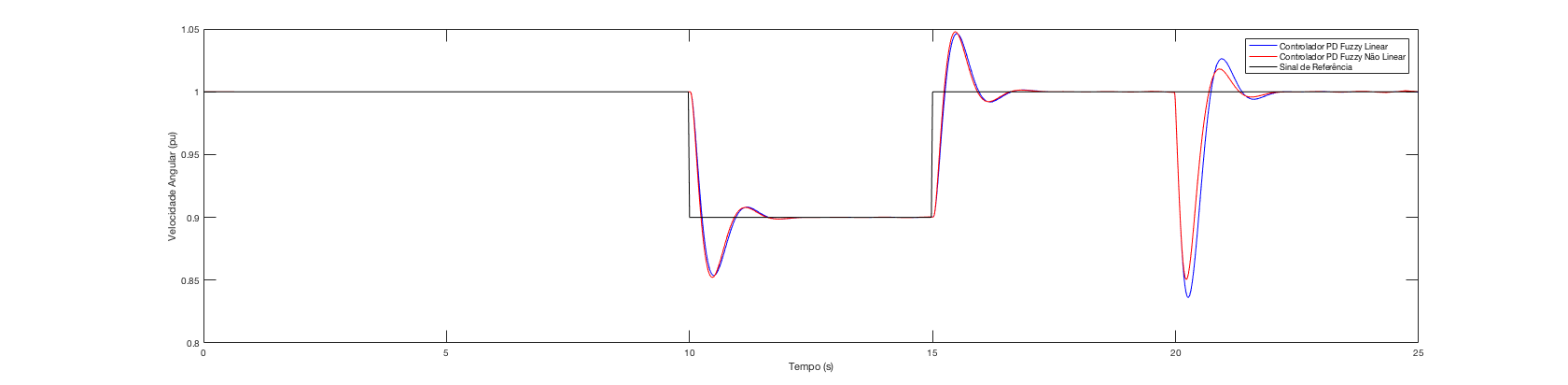 17 - Controlador PD: Não Linear x Linear Potência
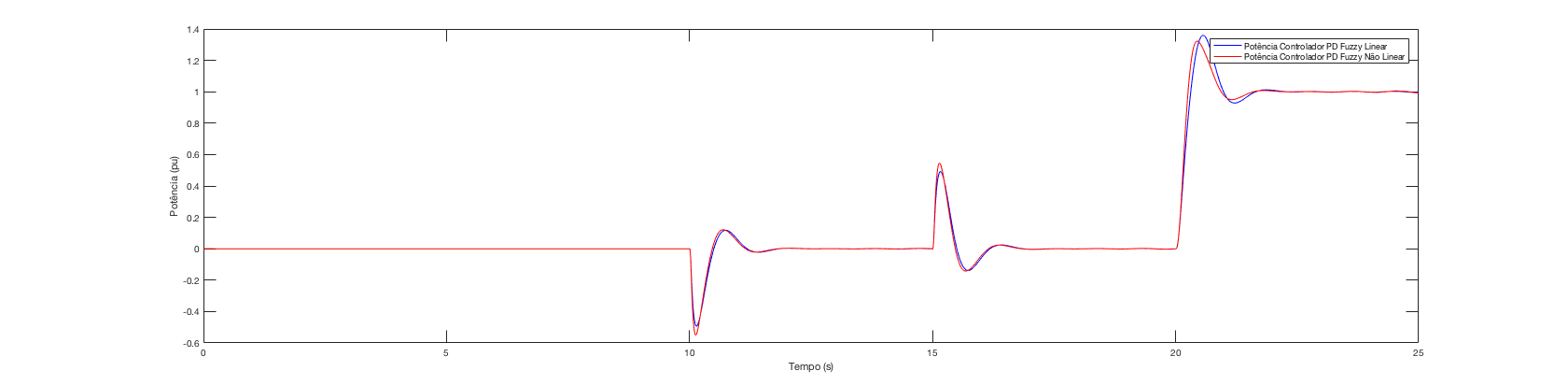 18 - Controlador Fuzzy: PD X PD+I
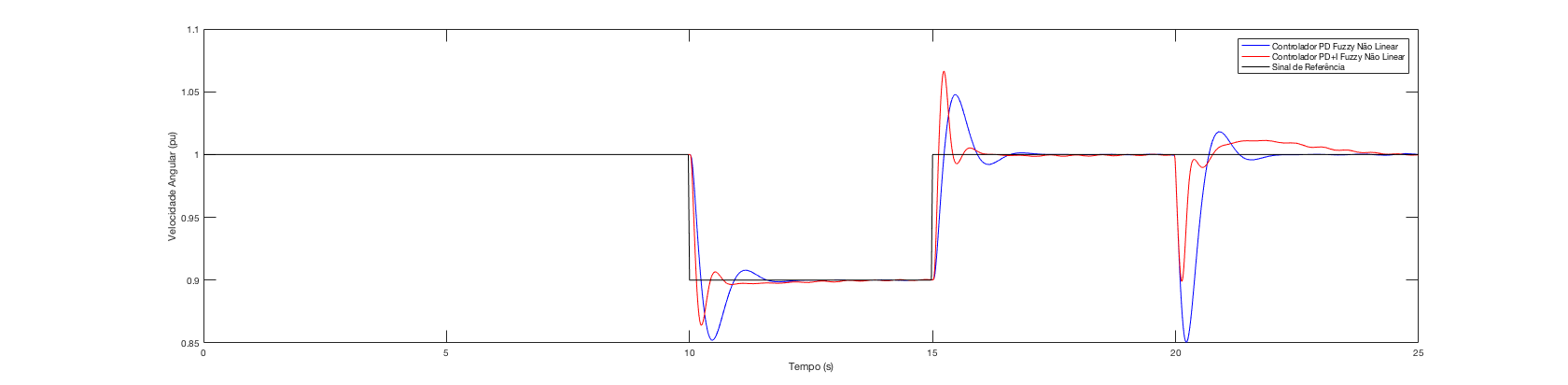